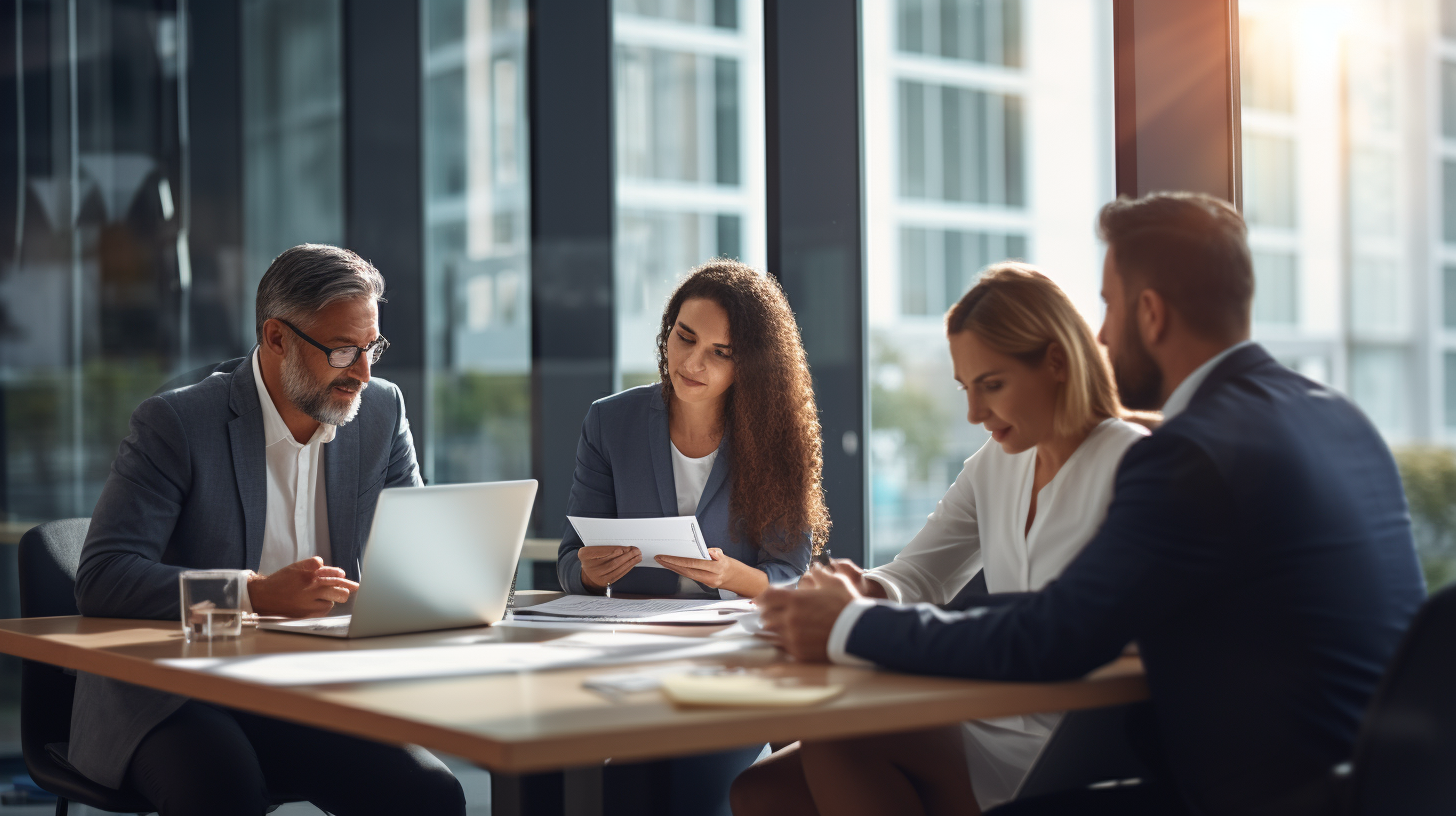 Sistem Pengemasan Flat-Pack
Reporter：AIPPT
CONTENTS
1.
2.
Evolusi Kemasan Flat-Pack
Dampak Global Penggunaan Kemasan Flat-Pack
3.
4.
Manfaat bagi Konsumen
Masa Depan Kemasan Flat-Pack
01
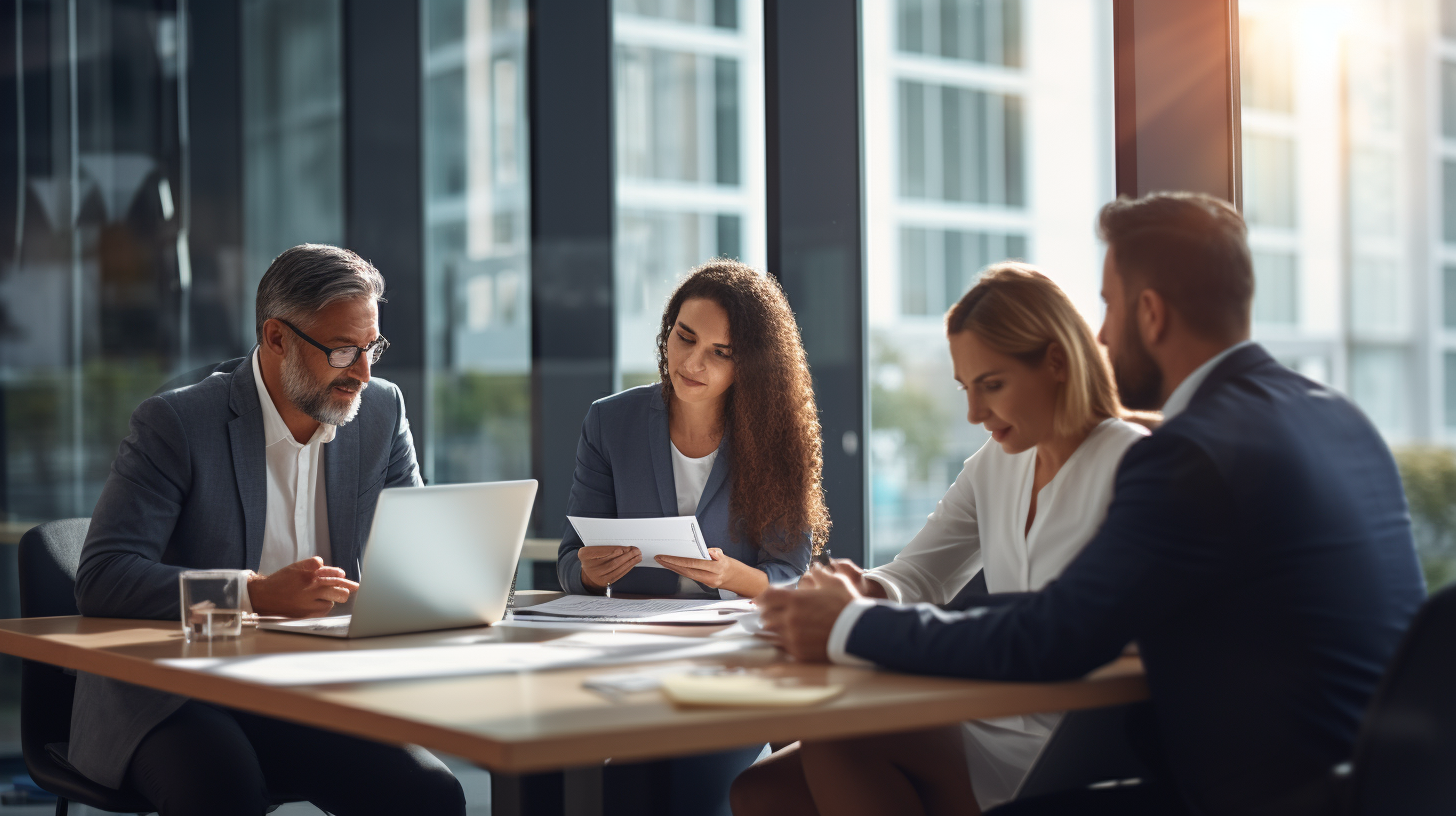 Evolusi Kemasan Flat-Pack
Asal Mula IKEA
Ide Awal Ingvar Kamprad
Tantangan Pengiriman Awal
Ingvar Kamprad, pendiri IKEA, memulai bisnis furniturnya pada usia 17 tahun dengan menjual meja dan kursi besar.
Biaya pengiriman tinggi karena ukuran dan berat furnitur menjadi masalah serius saat bisnis berkembang.
Kontribusi Gillis Lundgren
Penemuan Solusi Praktis
Merevolusi Desain Furnitur
Gillis Lundgren menemukan solusi dengan mencopot kaki meja agar mudah dibawa, memicu ide kemasan datar.
Lundgren mempopulerkan kemasan datar melalui desain dan kolaborasinya di IKEA yang berpengaruh pada model bisnis.
Keunggulan Pengemasan Flat-Pack
Biaya Produksi Rendah
Transportasi yang Mudah
Produk lebih mudah diangkut dan disimpan, baik oleh konsumen maupun toko dalam jumlah besar.
Kemasan datar memungkinkan produksi furnitur dengan biaya yang lebih rendah dan efisien.
02
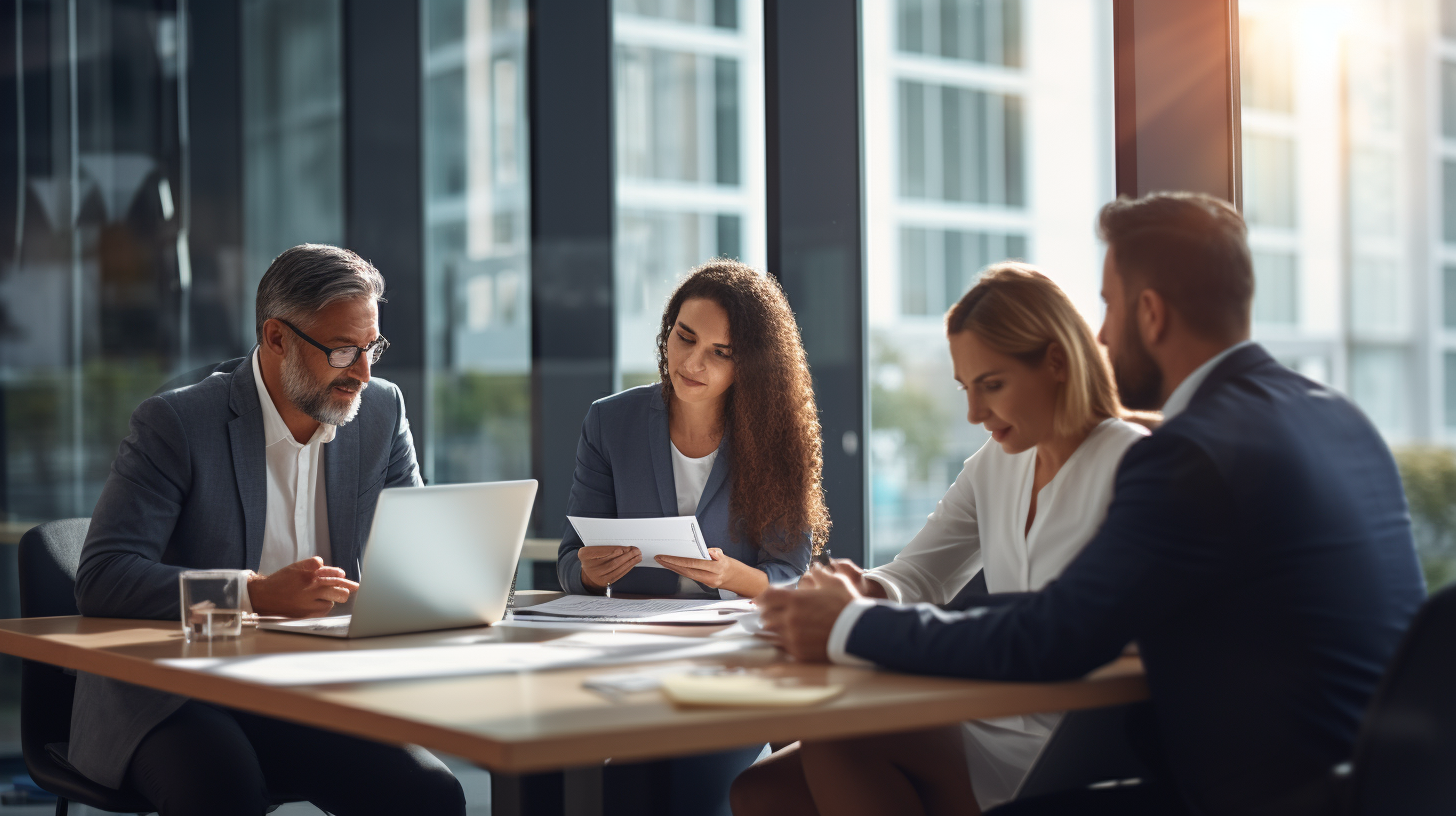 Dampak Global Penggunaan Kemasan Flat-Pack
Harga Furnitur yang Terjangkau
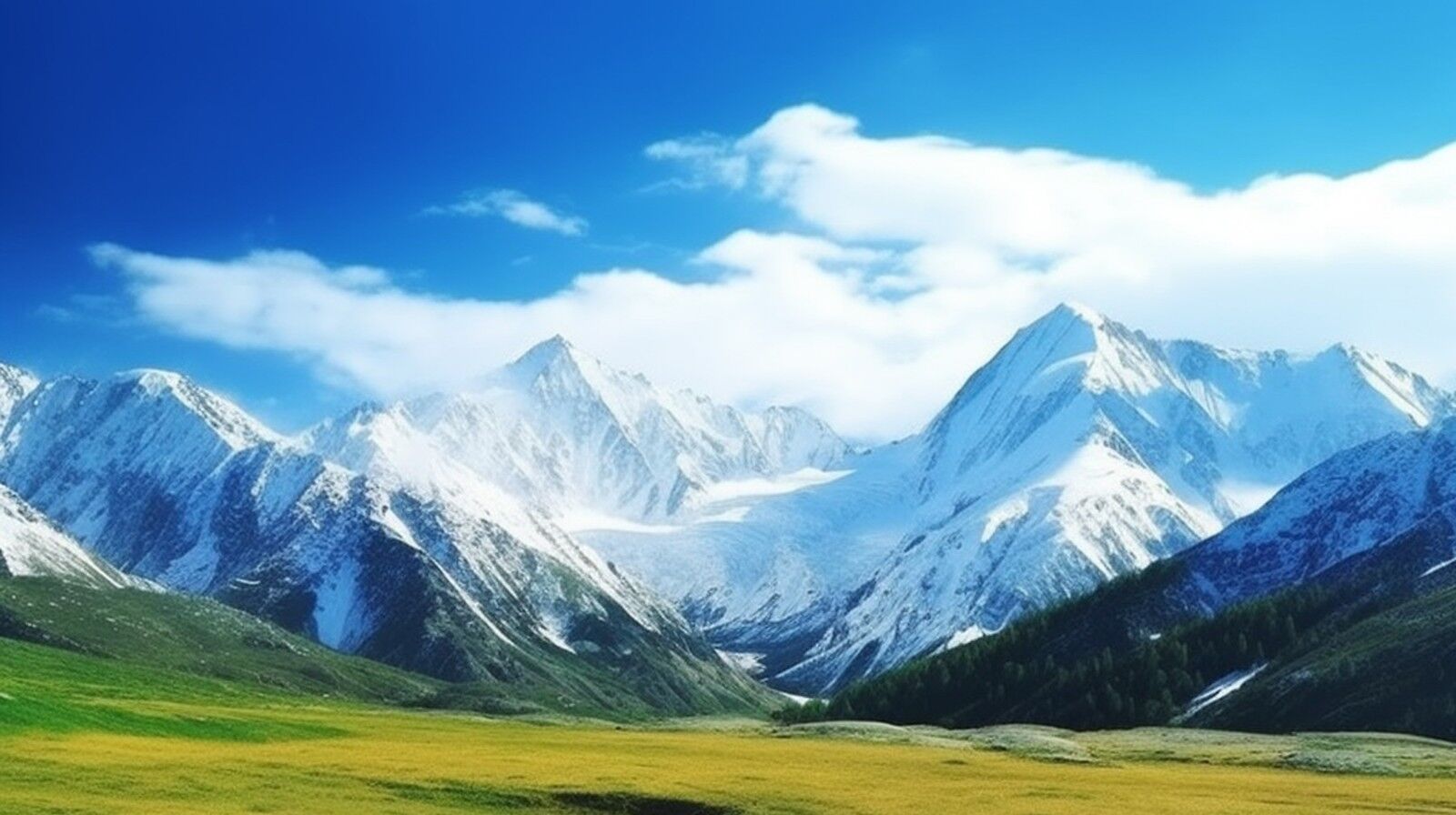 Penurunan Harga
Dengan sistem flat- pack, harga furnitur IKEA mencapai titik terendah di pasaran.
Model Bisnis Efisien
Penjualan furnitur kemasan datar mendorong efisiensi dalam produksi dan distribusi.
Stok dan Penyimpanan
01
Penyimpanan yang Efisien
Sistem flat- pack memungkinkan toko untuk menyimpan lebih banyak stok di ruangan terbatas.
02
Kemudahan Restock
Flat- pack memudahkan proses restock barang di berbagai toko secara cepat dan efisien.
Desain dan Inovasi
Dorongan Inovasi Desain
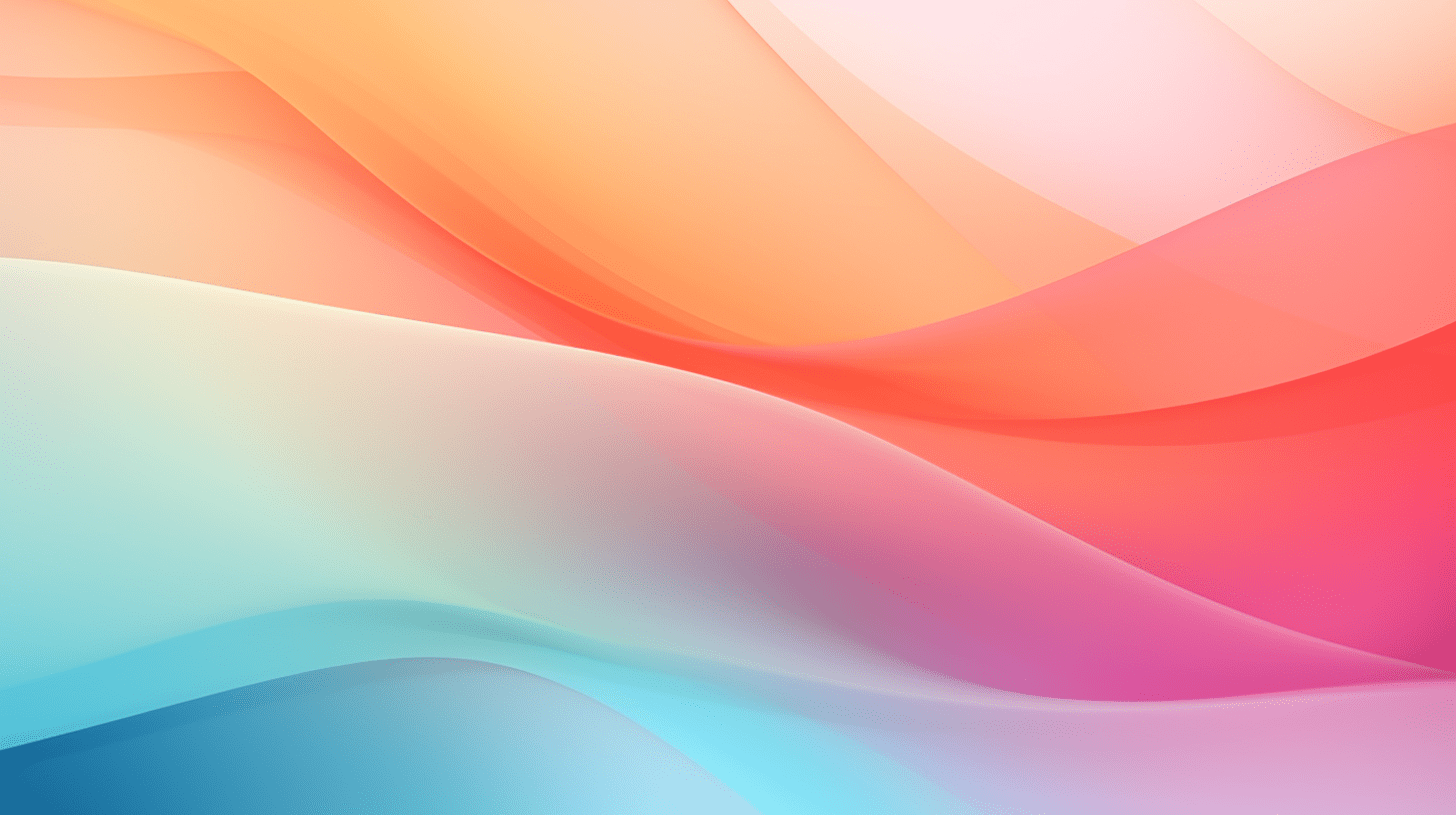 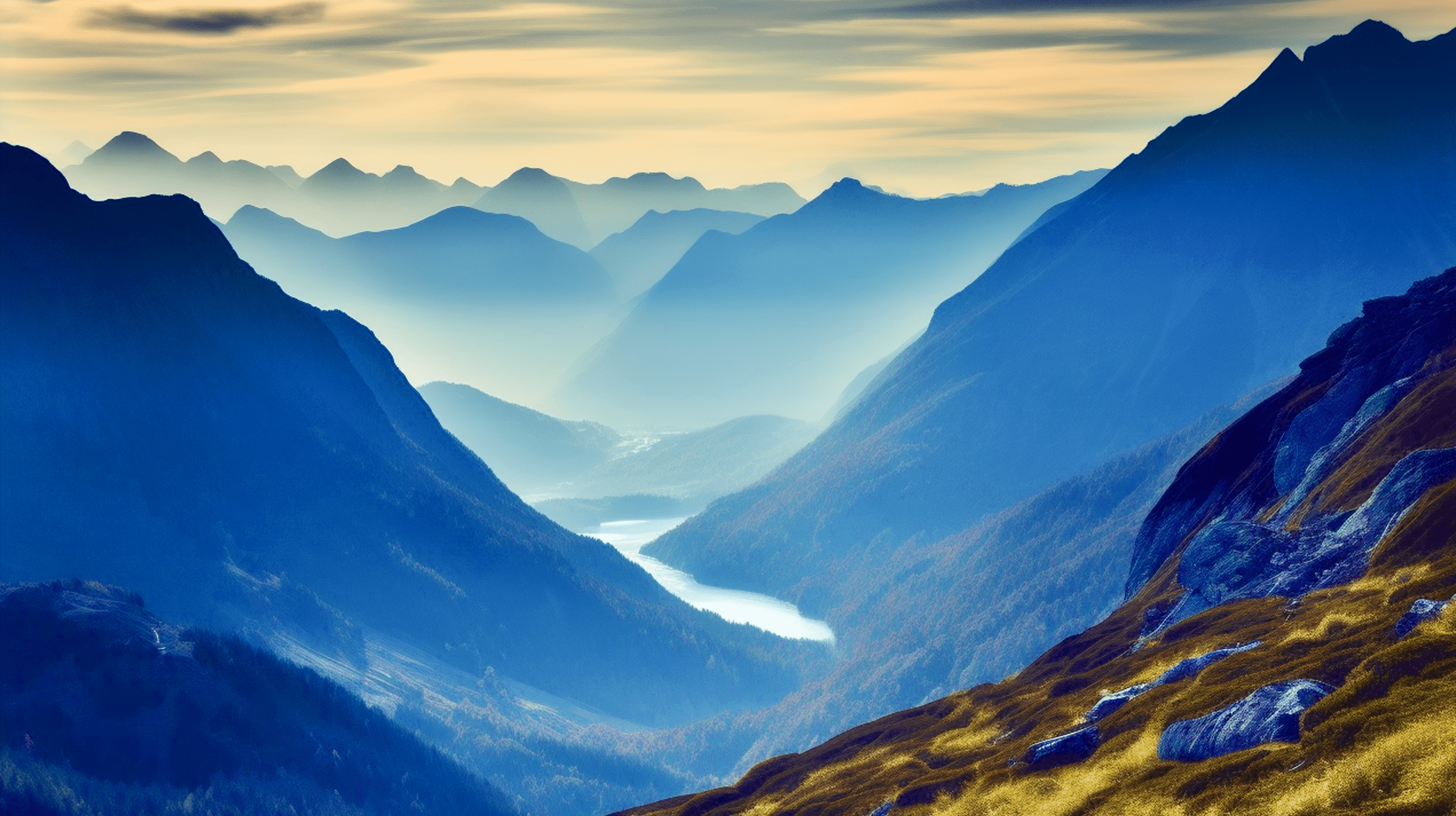 Desainer ditantang untuk menciptakan produk yang fungsional, bersih, dan minimalis.
Pengaruh Global
Kemasan datar menginspirasi tren desain industri di seluruh dunia.
03
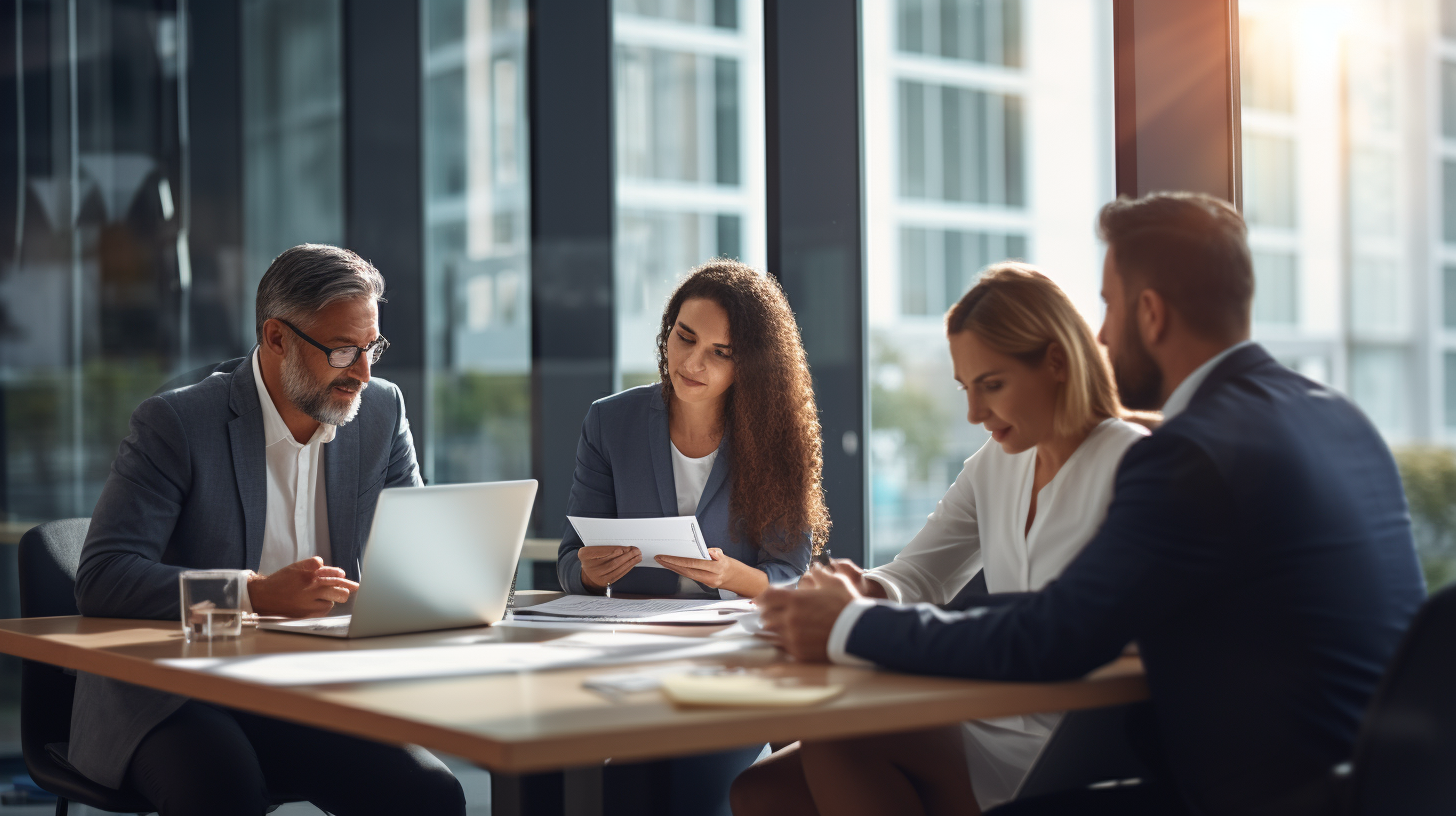 Manfaat bagi Konsumen
Kemudahan Angkut dan Rakit
Pengangkutan Mandiri
Perakitan Mandiri
Konsumen dapat membawa pulang furnitur dengan mudah tanpa memerlukan transportasi khusus.
Kemasan datar memungkinkan konsumen merakit sendiri furnitur dengan panduan yang sudah tersedia.
Fleksibilitas dan Mobilitas
Fleksibilitas Ruang
Produk dapat diatur sesuai dengan kebutuhan ruang konsumen, memberikan fleksibilitas.
Mobilitas Tinggi
Kemudahan perakitan dan pembongkaran membuat furnitur mudah dipindahkan.
Biaya
Hemat Biaya
Konsumen menghemat biaya transportasi dan perakitan dengan sistem kemasan datar dari IKEA.
04
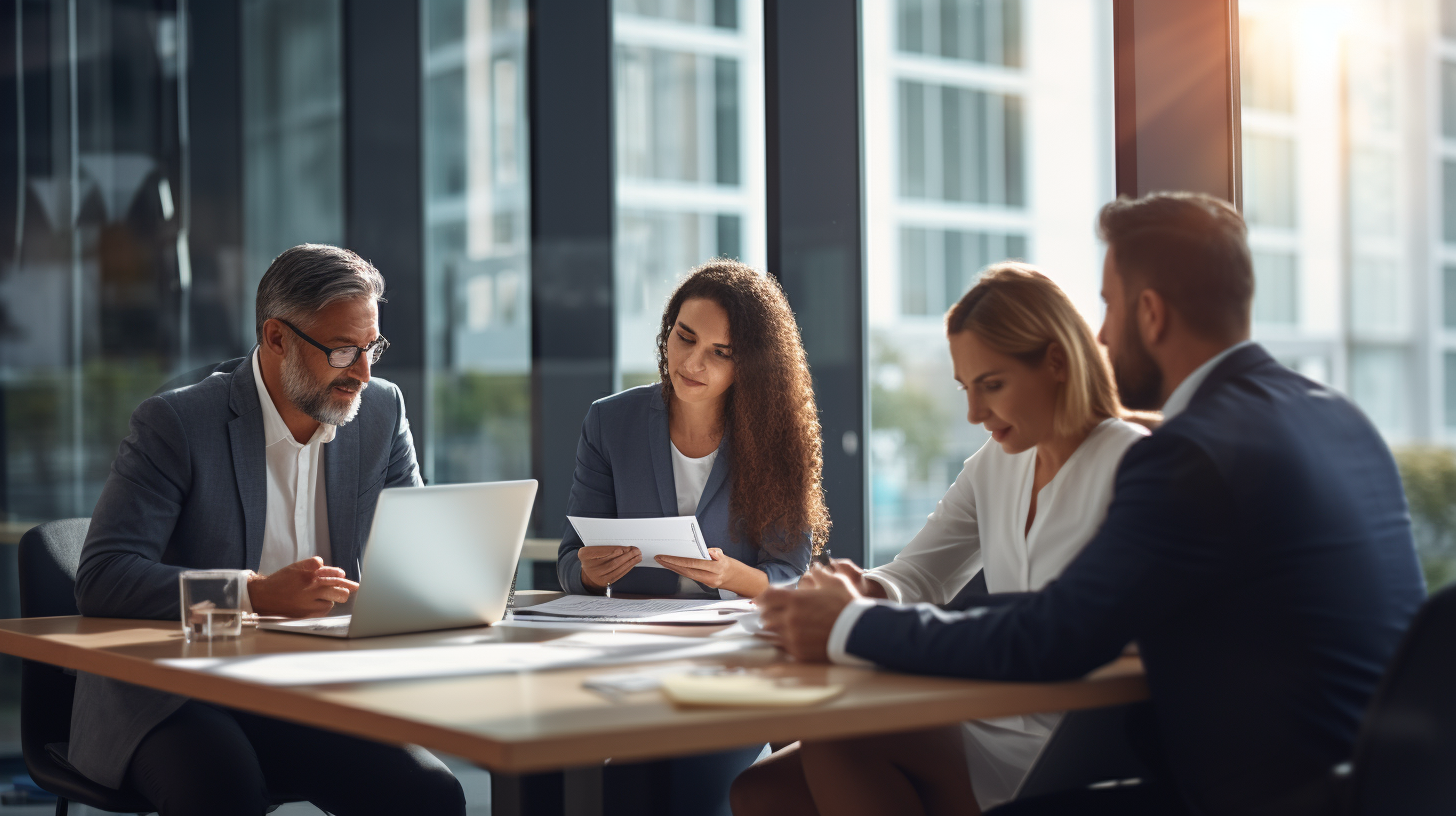 Masa Depan Kemasan Flat-Pack
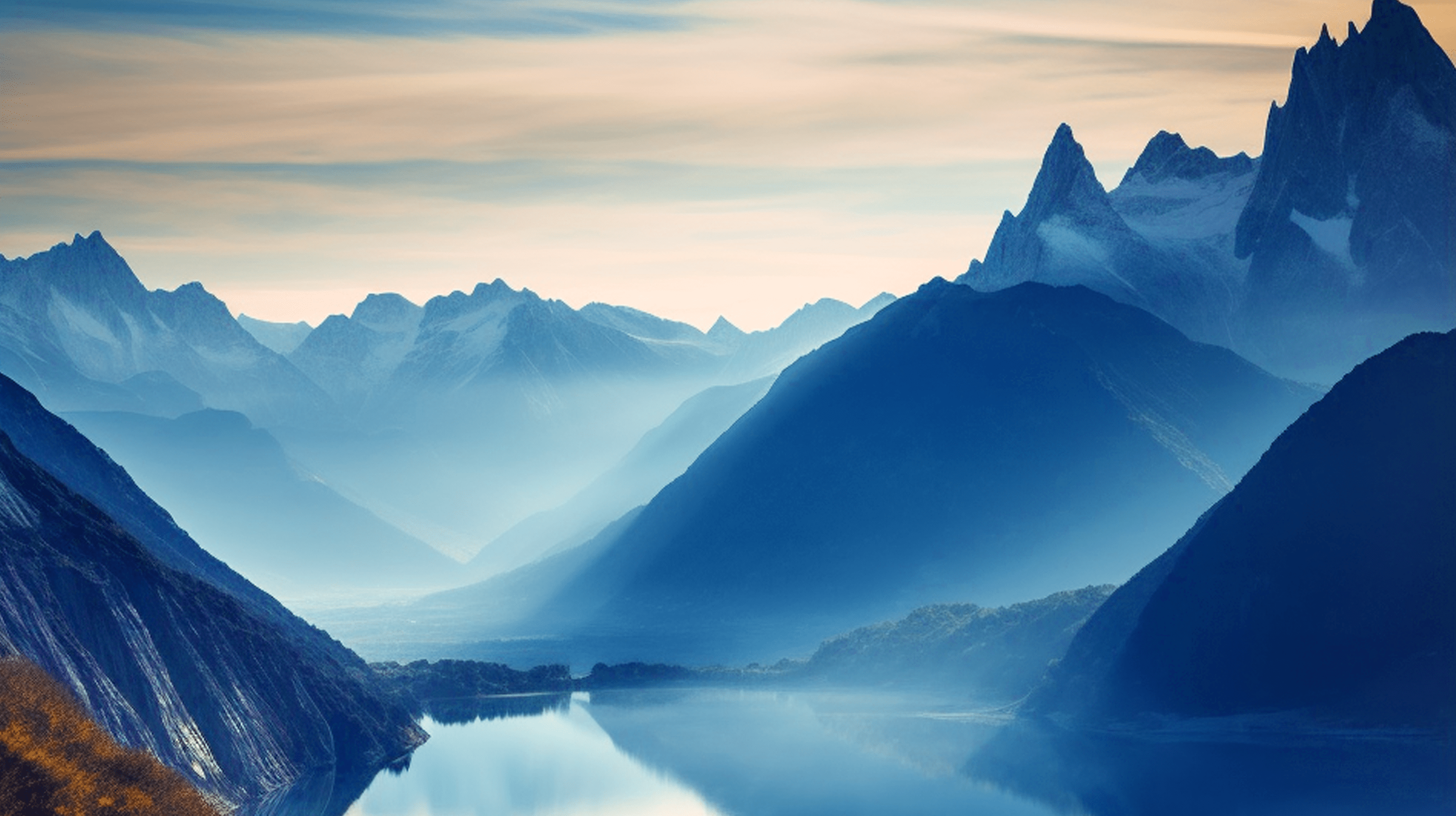 Tren Masa Depan
Perkembangan Teknologi
Kemasan datar mungkin akan terus berkembang dengan teknologi baru dan inovasi.
Adaptasi Model Bisnis
IKEA dan perusahaan lain mungkin akan menyesuaikan model bisnis mereka untuk memaksimalkan manfaat kemasan datar.
Dampak Lingkungan
01
Pengurangan Limbah
Kemasan datar dapat mengurangi limbah pengemasan akibat penggunaan bahan yang lebih sedikit.
02
Efisiensi Energi
Transportasi dan penyimpanan yang efisien dapat mengurangi jejak karbon perusahaan.
Pendidikan dan Kesadaran Konsumen
Menyediakan Panduan Komprehensif
Meningkatkan Kesadaran
Mendidik konsumen tentang keuntungan dan cara merakit furnitur flat- pack dengan efektif.
IKEA menyediakan panduan dan dukungan untuk membantu konsumen dalam proses perakitan.
01
02
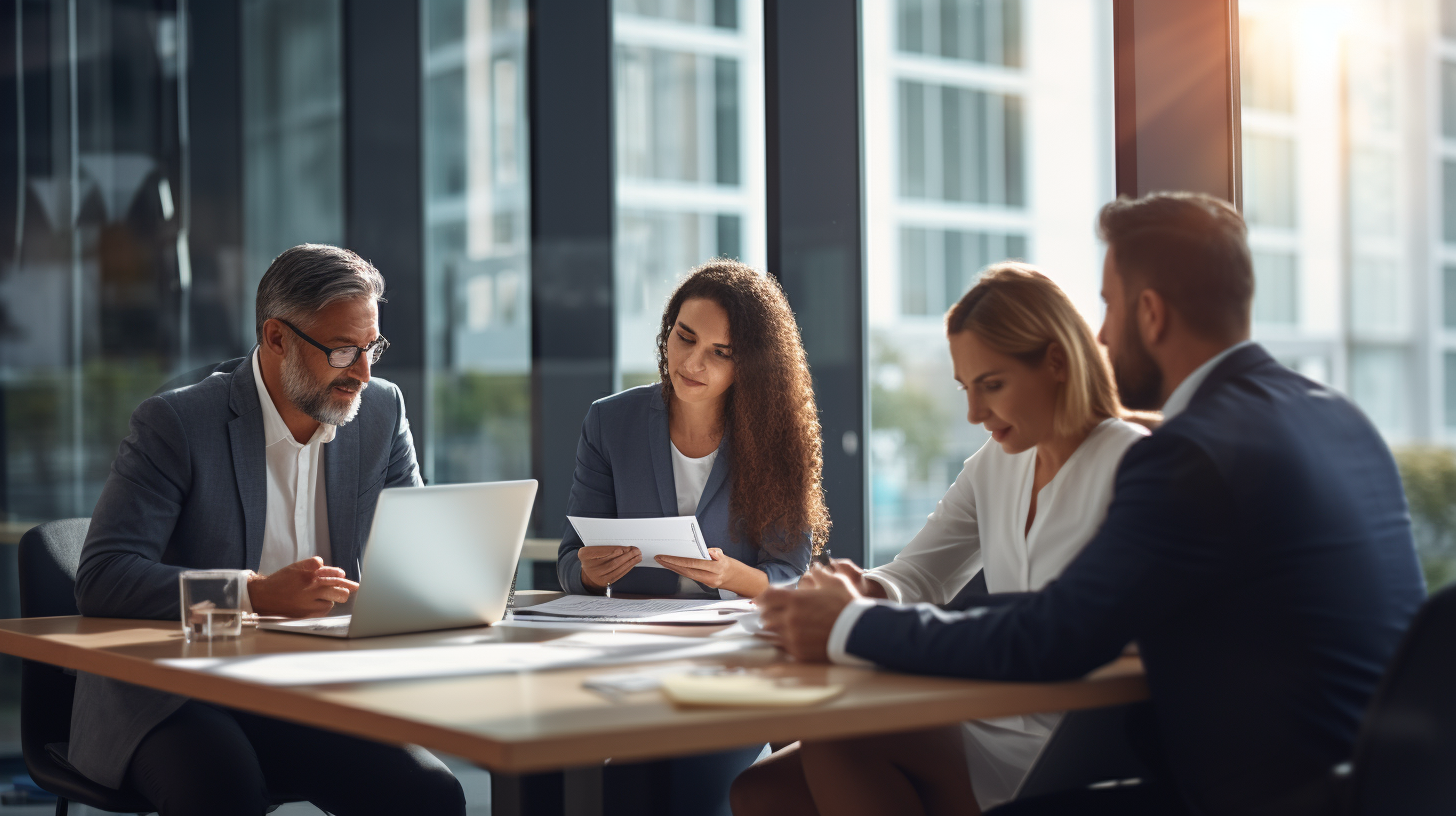 Thanks
Reporter：AIPPT